Dr. Manish Dadhich
Contents
•
To have an understanding of WTO and the principles and  functions of WTO
To study the structure of WTO  To study the role of WTO
To study the provision of TRIPs, TRIMs of WTO
To study role of WTO in developing countries  To study the current issues of WTO
•
•
•
•
•
What is the World Trade Organization?
“The World Trade Organization is  ‘member-driven’, with decisions taken by General  agreement among all member of governments and it  deals with the rules of trade between nations at a  global or near-global level”
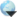 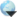 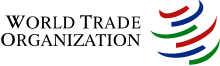 They deal with: agriculture, textiles and clothing,  banking, telecommunications, government purchases,  industrial standards and product safety, food  sanitation regulations, intellectual property, and much  more.

The WTO agreements are lengthy and complex  because they are legal texts covering a wide range of  activities.
WTO: The Beginnings/ History
The World Trade Organization (WTO) came into  being on January 1st 1995. It was the outcome of the  lengthy (1986-1994) Uruguay round of GATT  negotiations. The WTO was essentially an extension  of GATT.
It extended GATT in two major ways. First GATT  became only one of the three major trade agreements  that went into the WTO (the other two being the  General Agreement on Trade in Services (GATS) and  the agreements on Trade Related Aspects of  Intellectual Property Rights (TRIPS)).
CONTI...
Second the WTO was put on a much sounder  institutional footing than GATT. With GATT the  support services that helped maintain the agreement  had come into being in an ad hoc manner as the need  arose. The WTO by contrast is a fully fledged  institution (GATT also was, at least formally, only an  agreement between contracting parties and had no  independent existence of its own while the WTO is a  corporate body recognized under international law).
TRIPS & TRIMs
TRIPS also specifies enforcement procedures, remedies, and dispute resolution procedures. 
(TRIMs) are rules that apply to the domestic regulations a country applies to foreign investors, often as part of an industrial policy. The agreement was agreed upon by all members of the World Trade Organization.1
WTO FACT
The World Trade Organization is an inter governmental organization that regulates international trade. The WTO officially commenced on 1 January 1995 under the Marrakesh Agreement, signed by 124 nations on 15 April 1994, replacing the General Agreement on Tariffs and Trade, which commenced in 1948.
Why WTO?
To	arrange	the	implementation,
administration	and	operations	of
more
multilateral	(involving	three	or
participants) and Plurilateral trade  agreements (power which shared between  different countries)
To arrange the forum for deliberations for  the member nations in regard to their  multilateral trade relations in issues deal  with under the agreements
CONTI...
To	provide
a	framework	for
implementing of the results arising out of  the deliberations (long and care full  agreements/consideration) which taken  place at ministerial conference level

To manage the created understanding on  rules and procedure governing the  settlement of disputes
CONTI...
To manage effectively and efficiency the  trade policy review mechanism (TRIM)

To create more together relationship with  all nations in respect of global economic  policy-making, it would cooperate with  the IMF and the world bank & its  affiliated Organisations.
Features of the WTO
i. Unlike the GATT, it is a legal entity.
ii. Unlike the International Monetary Fund (IMF) and the World Bank (WB) it is not an agent of the United Nations.
iii. Unlike the IMF and the World Bank, there is no weighted voting, but all the WTO members have equal rights.
iv. Unlike the GATT, the agreements under the WTO are permanent and binding to the member countries.
v. Unlike the GATT, the WTO dispute settlement system is based not on dilatory but automatic mechanism. It is also quicker and binding on the members. As such, the WTO is a powerful body.
Features of the WTO
vi. Unlike the GATT, the WTOs approach is rule- based and time-bound.
vii. Unlike the GATT, the WTOs have a wider coverage. It covers trade in goods as well as services.
viii. Unlike the GATT, the WTOs have a focus on trade-related aspects of intellectual property rights and several other issues of agreements.
ix. Above all, the WTO is a huge organisational body with a large secretariat.
Objectives of the WTO
1. To ensure the reduction of tariffs and other barriers to trade.
2. To eliminate discriminatory treatment in international trade relations.
3. To facilitate higher standards of living, full employment, a growing volume of real income and effective demand, and an increase in production and trade in goods and services of the member nations.
4. To make positive effect, which ensures developing countries, especially the least developed secure a level of share in the growth of international trade that reflects the needs of their economic development.
Objectives of the WTO
5. To facilitate the optimal use of the world’s resources for sustainable development.
6. To promote an integrated, more viable and durable trading system incorporating all the resolutions of the Uruguay Round’s multilateral trade negotiations.
Above all, to ensure that linkages trade policies, environmental policies with sustainable growth and development are taken care of by the member countries in evolving a new economic order.
Functions of the WTO
The WTO consisting a multi-faced normative framework: comprising institutional substantive and implementation aspects.
The major functions of the WTO are as follows:
1. To lay-down a substantive code of conduct aiming at reducing trade barriers including tariffs and eliminating discrimination in international trade relations.
2. To provide the institutional framework for the administration of the substantive code which encompasses a spectrum of norms governing the conduct of member countries in the arena of global trade.
Functions of the WTO
3. To provide an integrated structure of the administration, thus, to facilitate the implementation, administration and fulfillment of the objectives of the WTO Agreement and other Multilateral Trade Agreements.
4. To ensure the implementation of the substantive code.
5. To act as a forum for the negotiation of further trade liberalisation.
6. To cooperate with the IMF and WB and its associates for establishing a coherence in trade policy-making.
7. To settle the trade-related disputes.
PRINCIPLES OF WTO
The basic principles of the WTO (according to the WTO):
Trade Without Discrimination
Most-favoured-nation (MFN): treating other people  equally under the WTO agreements, countries cannot  normally discriminate between their trading partners. Grant  someone a special favour (such as a lower customs duty rate  for one of their products) and have to do the same for all  other WTO members.
National treatment: Treating foreigners and locals  equally Imported and locally-produced goods should be  treated equally — at least after the foreign goods have entered  the market. The same should apply to foreign and domestic  services, and to foreign and local trademarks, copyrights and  patents.
CONTI...
Freer trade: gradually, through negotiation
Lowering trade barriers is one of the most obvious means of  encouraging trade. The barriers concerned include customs  duties (or tariffs) and measures such as import bans or quotas  that restrict quantities selectively
Predictability: through binding and transparency
Sometimes, promising not to raise a trade barrier can be as
•
•
important as lowering one, because the promise gives  businesses a clearer view of their future opportunities. With  stability and predictability, investment is encouraged, jobs are  created and consumers can fully enjoy the benefits of  competition — choice and lower prices. The multilateral  trading system is an attempt by governments to make the  business environment stable and predictable.
CONTI...
Promoting fair competition
The WTO is sometimes described as a “free trade” institution,  but that is not entirely accurate. The system does allow tariffs  and, in limited circumstances, other forms of protection. More  accurately, it is a system of rules dedicated to open, fair and  undistorted competition.
Encouraging development and economic reform.
The WTO system contributes to development. On the other  hand, developing countries need flexibility in the time they  take to implement the system’s agreements. And the  agreements themselves inherit the earlier provisions of GATT  that allow for special assistance and trade concessions for  developing countries.
•
•
STRUCTURES OF WTO
Ministerial Conference
Dispute  Settlement Body
Trade Policy  Review Body
General Council
The Committee  on T&D and  T&E
Intellectual  Property Council
Goods Council
Services Council
Ministerial Conference
At the top of the WTO structure is Ministerial conference (MC). It comprises of international trade ministers from all member countries. This governing body of WTO frames all strategic directions and takes all vital decisions on multilateral trade agreements.
General Council (GC)
General Council has senior representatives (generally ambassador level) from all member nations.
Its job is to have a glance into day-to-day working and management of WTO. On the behalf of MC, General council is the decision making body. Large number of councils and committees
report directly to GC.
Director General and Secretariat of WTO
The secretariat is headed by the Director General (DG) by MC for a period of four years. It has no decision making power but secretariat provides administrative services and advise.
Trade Dispute Settlement Body (DSB)
WTO resolves all quarrels among member nations under Dispute Settlement Body. DSB ensures smooth functioning of multilateral trade agreements; and enforcement of rules and principles of WTO.
Trade Policy Review Body
The body has all members of WTO and looks into the trade policy review mechanism. It regularly reviews the trade policies and practices of WTO members. It enhances transparency for better understanding of individual trade policies of each member nation.
WTO and India
India is a founder member of World Trade Organization and also treated as the part of developing countries group for accessing the concessions granted by the organization. As a result, there are several implications for India for the various agreements that are signed under WTO discussed as follows:
WTO and India
(i) Reduction of Tariff and Non-Tariff Barriers: The agreement involves an overall reduction of peak and average tariffs on manufactured products and phasing out the quantitative restrictions over a period. The important implication is that the firms that have competitive advantage would be able to survive in the long run.
(ii) Trade Related Investment Measures (TRIMS): The agreement prohibits the host country to discriminate the investment from abroad with domestic investment i.e. agreement requires investment to be freely allowed by nations.
(iii)Trade Related Intellectual Property Rights (TRIPS): An intellectual property right seeks to protect and provide legal recognition to the creator of the intangible illegal use of his creation. This agreement includes several categories of property such as Patents, Copyrights, Trademarks, Geographical indications, Designs, Industrial circuits and Trade secrets. Since the law for these intangibles vastly varied between countries, goods and services traded between countries which incorporated these intangibles faced severe risk of infringement.
(iv)Agreement on Agriculture (AOA): The agreement on agriculture broadly deals with providing market access, reduction of export subsidies and government subsidies on agriculture products by member countries. The reduction of tariffs and subsidy in export and import items would open up competition and provide a better access to Indian products abroad.
(v) Agreement on Sanitary and psyto-sanitary measures (SPM): This agreement refers to restricting exports of a country that do not comply with the international standards of germs/bacteria etc. Since allowing such products inside the country, there would be spread of disease and pest in the importing country.
(vi) Multi-Fiber Agreement (MFA): This agreement is dismantled with effect from 1 January 2005. The result was removal of quantitative restrictions (QRs) on the textile imports in several European countries. As a consequence a huge textile market is opened up for developing countries like India. In order to take advantage of opening up better preparedness is required in terms of modernization, standardization, cost efficiency, and customization to meet challenges of foreign customers.
Conclusion:
 The Indian economy has experienced a major transformation as a result of the changing multilateral trade discipline within WTO framework.  It is expected that the sectors such as textiles, clothing, leather and leather products, and food, beverages, and tobacco etc would experience growth in output and exports.  However, there is a serious and urgent need to re-look the strategies followed by individual firms in the changing context of increasing competition and opened markets.
TRIMs, AND TRIPS OF WTO
1) Agreement on Trade-Related Investment Measures (TRIMs)
TRIMs refers to certain conditions or restrictions imposed by a  governments in respect of foreign investment in the country
The agreement on TRIMs provides that no contracting party  shall apply any TRIM which is inconsistent with the WTO  Articles.
2)Agreement on Trade-Related Aspects of Intellectual Property  Rights (TRIPS)
The Agreement on Trade Related Aspects of Intellectual  Property Rights (TRIPS) is an international agreement  administered by the World Trade Organization (WTO) that  sets down minimum standards for many forms of intellectual  property (IP) regulation as applied to nationals of other WTO  Members
WTO: Main Agreements Administered by WTO
The WTO Agreements are a set of rules, which have to be followed by governments in formulating their policies and practices in the areas of international trade in goods and services and intellectual property rights. 
These agreements prescribe the rights and obligations of governments, which are enforceable within the multilateral framework. There is a general expectation of mutual co-operation in the exercise of the rights and discharge of the obligations. Towards this end, there are provision for transparency of actions and availability of opportunity for consultation among Members.
1. Agreement on Agriculture (AOA):
The Agreement on Agriculture is an international treaty of the World Trade Organisation. The approach adopted here is to encourage gradual reduction of trade distorting subsidies. The AOA specifically deals with: (i) providing market access (ii) containing of export subsidies, and (iii) regulating domestic support.
(1) Market Access:
The AOA requires tariffication of all NTBs, and a reduction of those tariffs by an average of 36 per cent for developed countries and 24 per cent for UDCs. Developed countries were given 6 years to bring about these reductions, while developing countries are given 10 years. The time counting has begun from 1995.
(2) Export Subsidies:
Export subsidies have to be reduced by 36 per cent in budgetary terms and 21 per cent in volume over a six-year period. The developing countries have been given lower reduction targets of 24 and 14 per cent respectively over a longer period of 10 years.
(3) Domestic Support:
A distinction has been made between subsidies that did not distort trade and those that do. Only the trade distorting subsidies have to be reduced, if they are above the permissible level. The following have been exempted from this provision.
Agreement on Agriculture (AOA):
(a) Green Box:
Subsidies with no, or minimally trade distorting, effect have been put in this box. These are not subject to any reduction commitments. It includes all government service programmes.
(b) Blue Box:
It contains those subsidies whose continuation is subject to a limitation on production.
(c) White Box:
It includes such subsidy practices in developing countries like investment’ subsides, agricultural input subsidies available to low-income or resource-poor farmers and measures to encourage diversification form growing illicit narcotic crops.
2. Agreement on Sanitary and Phyto-Sanitary (SPS) Measures:
The Agreement on Sanitary and Phyto-sanitary Measures deals with standards “necessary” to protect humans, animals and plants from certain hazards associated with the movement of plants, animals and foodstuffs in international trade. 
These risks are those arising from the entry, establishment or spread of pests, diseases and disease carrying or diseases causing organisms.
3. Agreement on Anti-Dumping (ADA):
The objective of this agreement is to provide the right to the contracting parties to apply anti-dumping measures. These are the measures against imports of a product if such imports cause injury to a domestic industry in the territory of the contracting party.
The ADA allows member-nations to apply anti-dumping measures on a unilateral basis after elaborate investigations.
The anti-dumping investigation determines whether:
i. An imported product has been dumped;
ii. It has caused material injury to the domestic industry of a like product; and
iii. There is a causal link between dumped imports and the injury.
If the investigations establish these three factors, the government is allowed to levy anti-dumping duty on imports. This duty could be levied on imports either from a specific country or a group of countries.
4. Agreement on Technical Barriers to Trade (TBT):
The objective of its agreement is to ensure that the technical regulations, standards, testing and certification procedures do not create unnecessary obstacles to trade. 
It visualises that mandatory product standards do not create such barriers if based on internationally agreed standards. 
It also recognises that countries have a right to establish protection, at levels they consider appropriate (concerning the human, animal or plant life or health of the environment), and that countries should not be prevented from taking such measures as are necessary to ensure that those levels of protection are met.
5. Agreement on Trade-related Investment Measures (TRIMs):
The Agreement on Trade Related Investment Measures (TRIMs) is rules that apply to the domestic regulations a country applies to foreign investors, often as part of an industrial policy. 
Beginning 1995, GATT’s inconsistent agreement on TRIMs were required to be notified and eliminated within a transition period of two years (for developed countries), five years (for developing countries) or seven years (for least- developed countries).
A further extension may be requested by developing and least-developed countries. The agreement on safeguards prohibits the use of ‘grey-area measures’ such as voluntary restrains or orderly marketing arrangements, and requires that such measures are both notified and eliminated within a time frame.
6. Agreement on Trade-Related Intellectual Property Rights (TRIPs):

Trade Related Intellectual Property Rights (TRIPS), which sets enforceable global rules on patents, copyrights, and trademarks, which restricts access to life-saving medicines, and permits the patenting of many plant and animal forms, as well as seeds, opening the door to biopiracy and the commodification of bio-diversity
THANK YOU